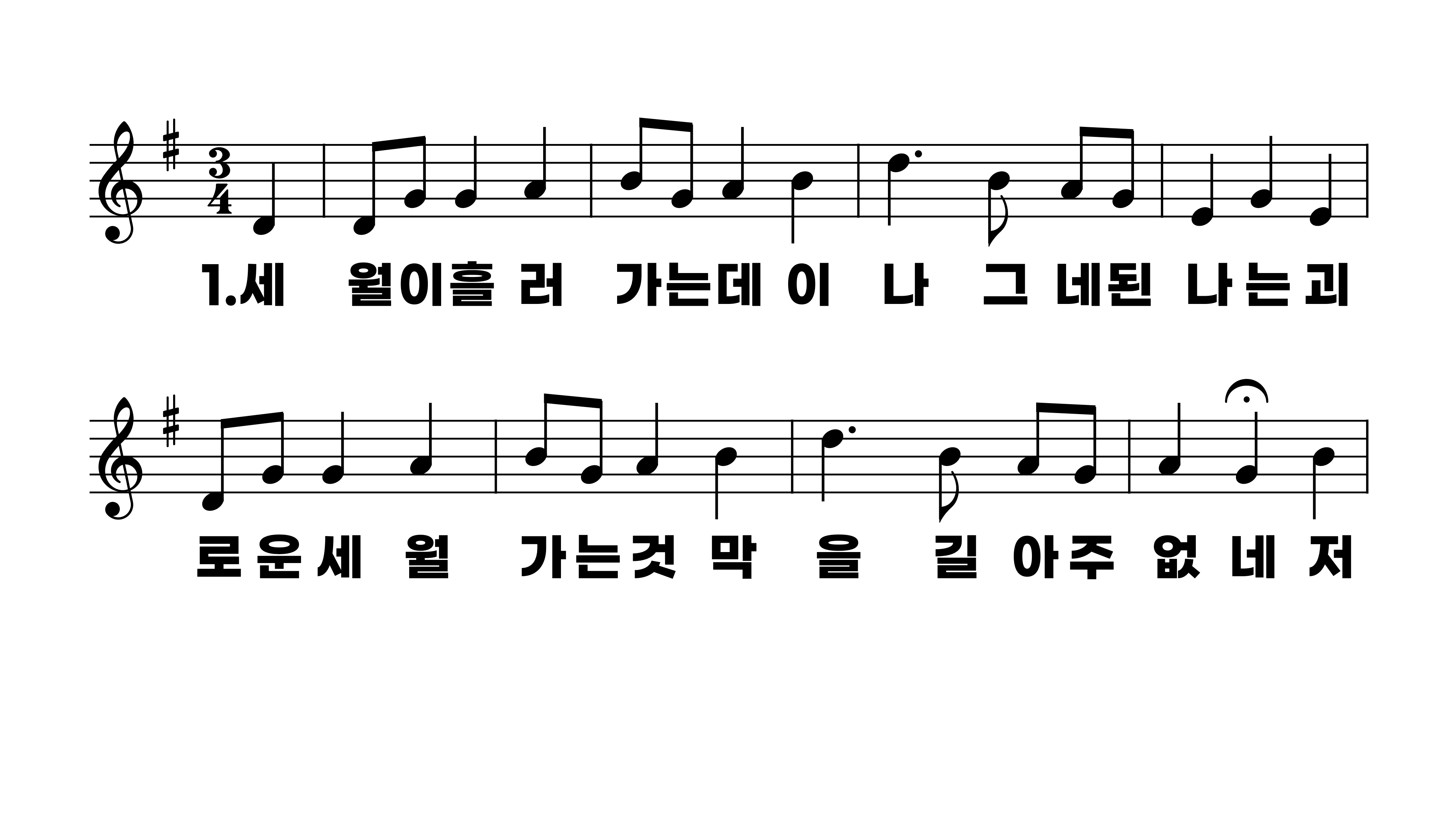 485장 세월이 흘러가는데
1.세월이흘러
2.저뵈는하늘
3.어두운그날
4.큰풍파일어
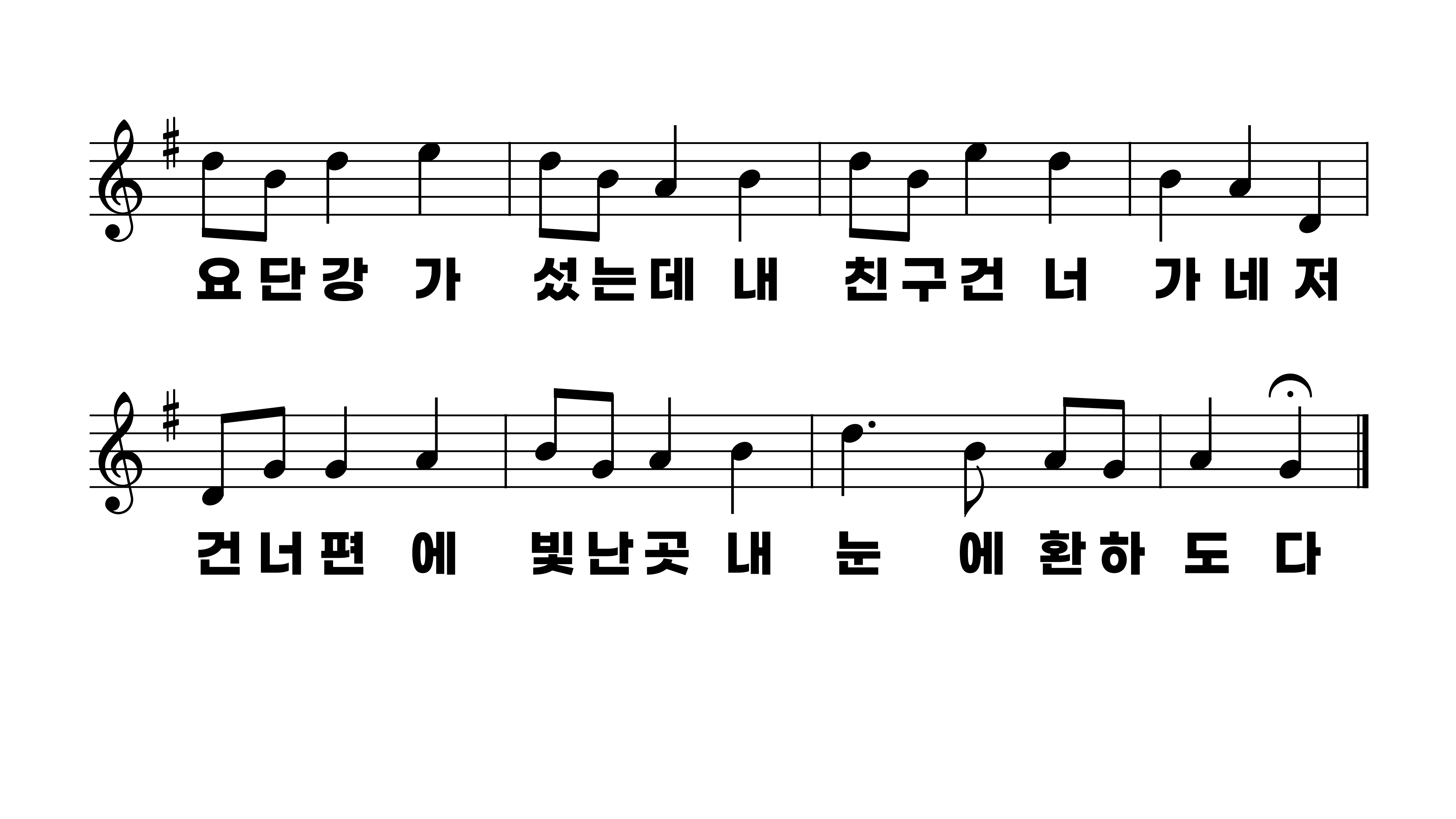 485장 세월이 흘러가는데
1.세월이흘러
2.저뵈는하늘
3.어두운그날
4.큰풍파일어
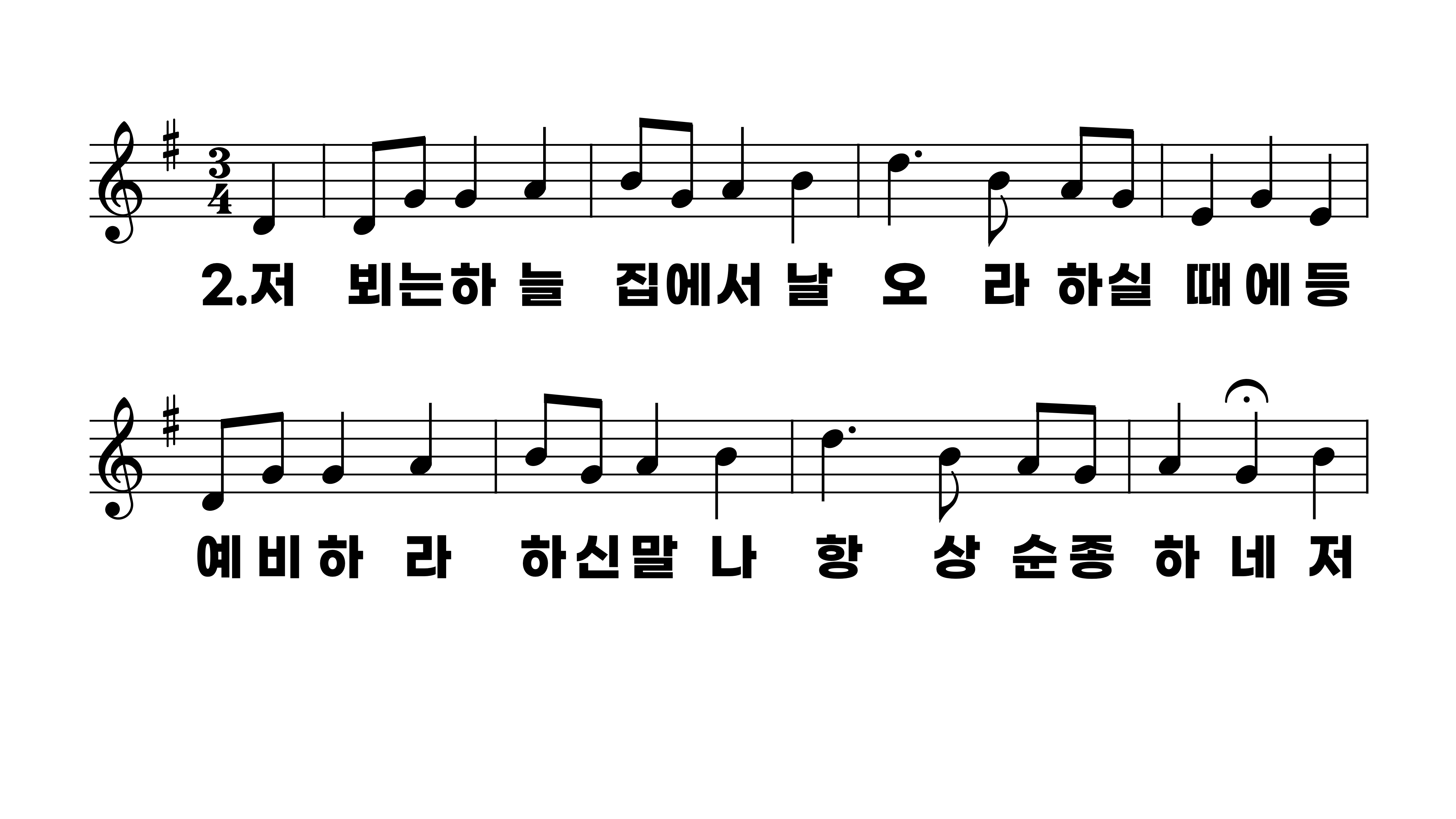 485장 세월이 흘러가는데
1.세월이흘러
2.저뵈는하늘
3.어두운그날
4.큰풍파일어
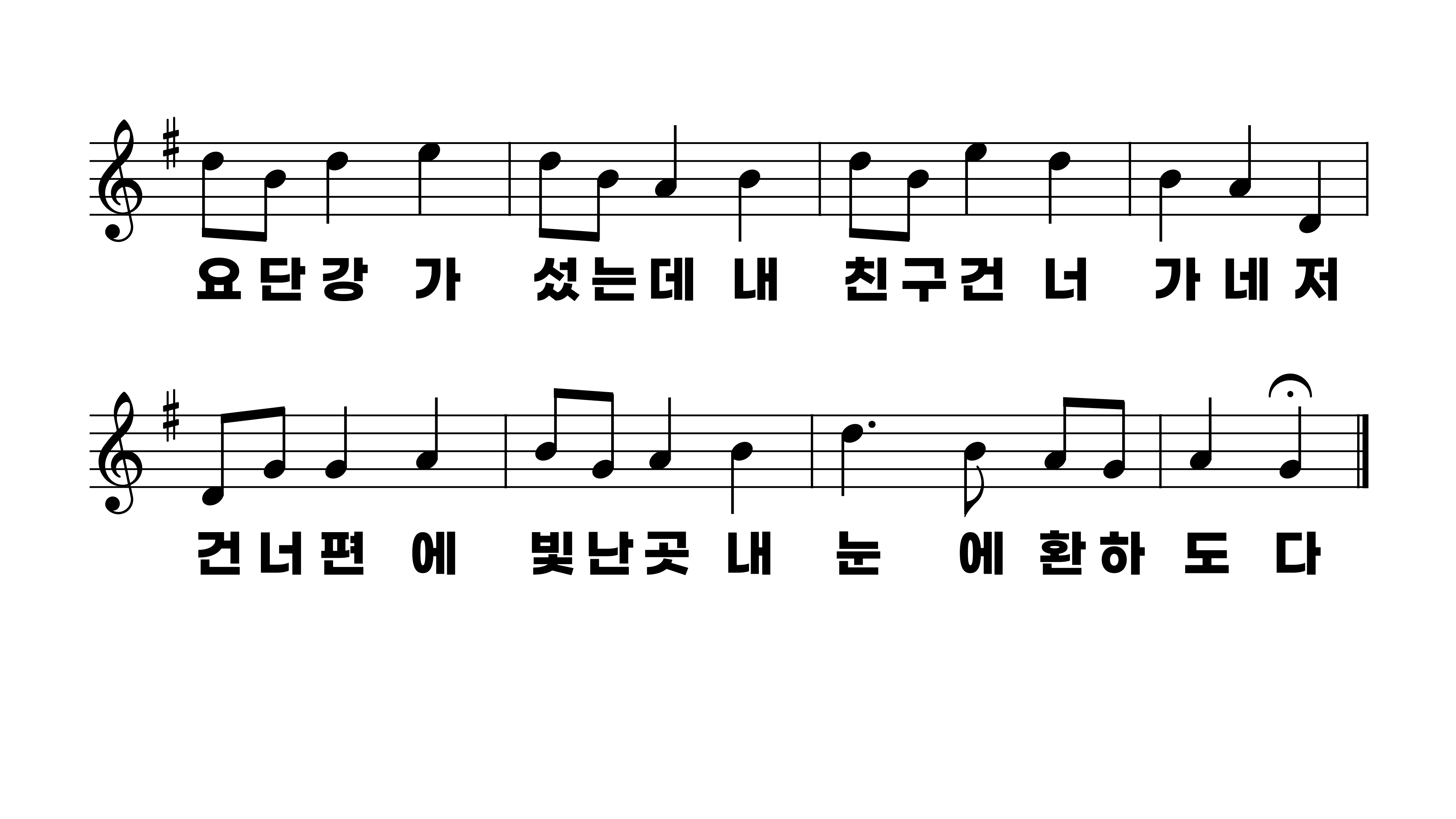 485장 세월이 흘러가는데
1.세월이흘러
2.저뵈는하늘
3.어두운그날
4.큰풍파일어
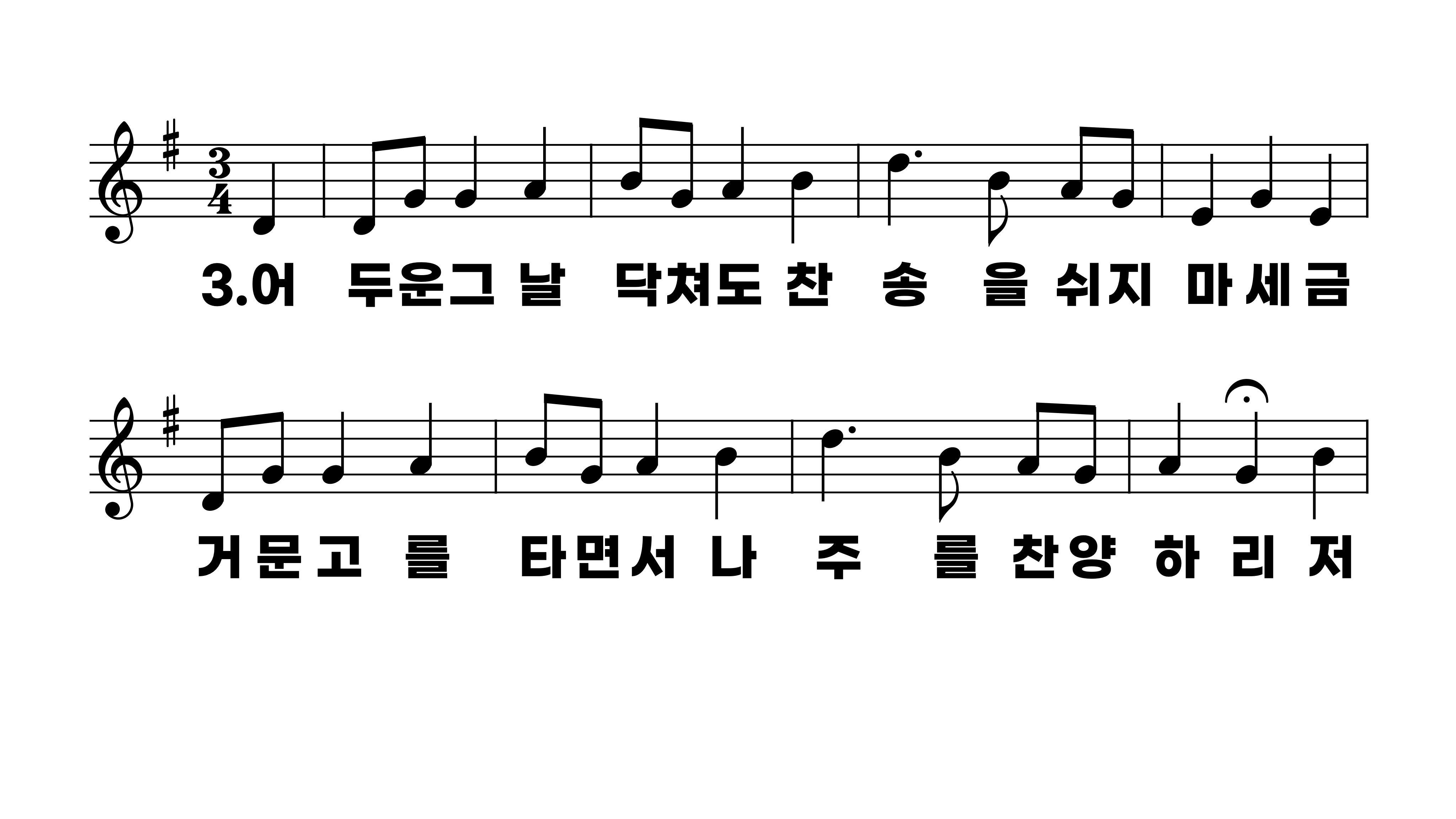 485장 세월이 흘러가는데
1.세월이흘러
2.저뵈는하늘
3.어두운그날
4.큰풍파일어
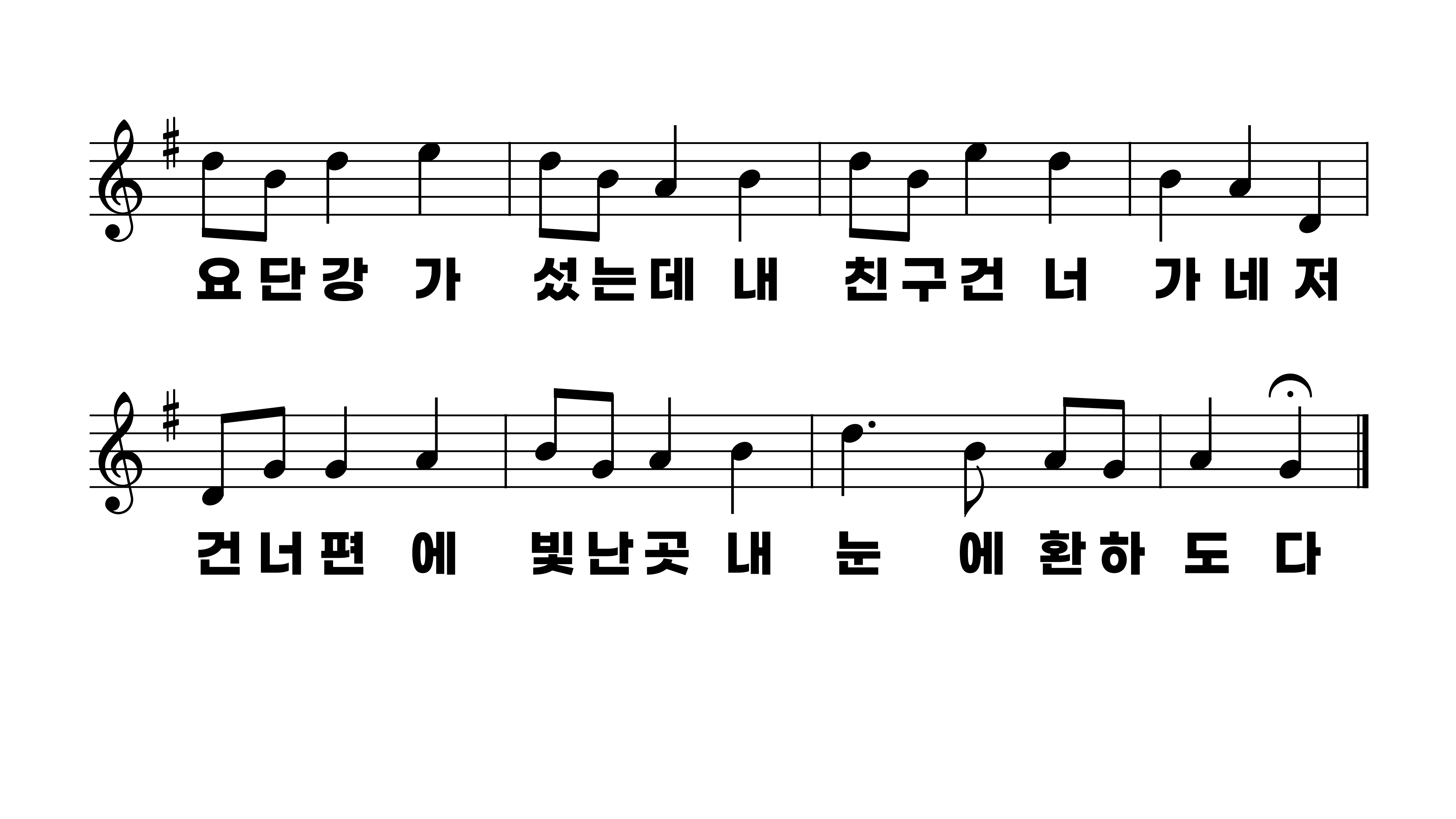 485장 세월이 흘러가는데
1.세월이흘러
2.저뵈는하늘
3.어두운그날
4.큰풍파일어
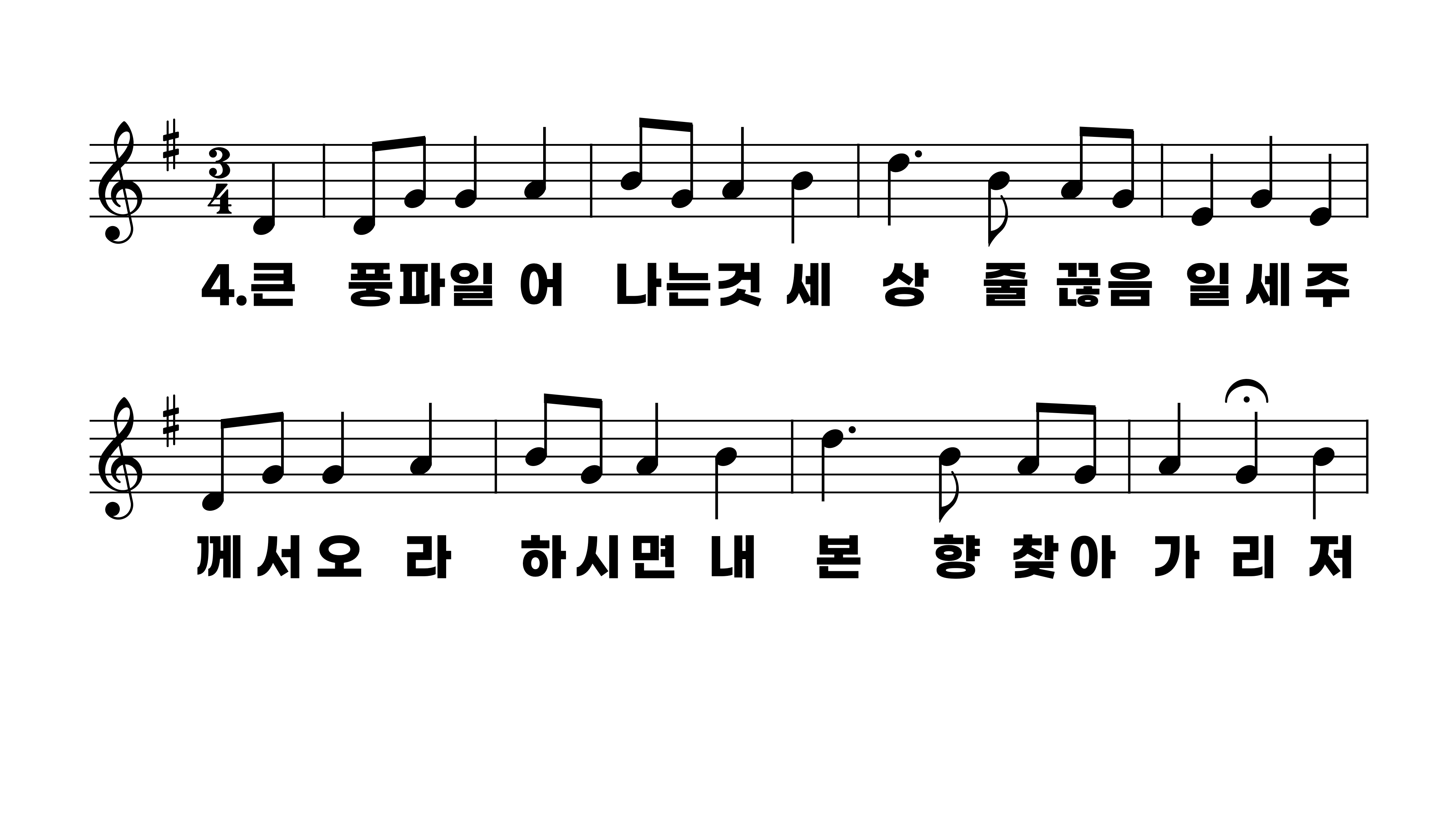 485장 세월이 흘러가는데
1.세월이흘러
2.저뵈는하늘
3.어두운그날
4.큰풍파일어
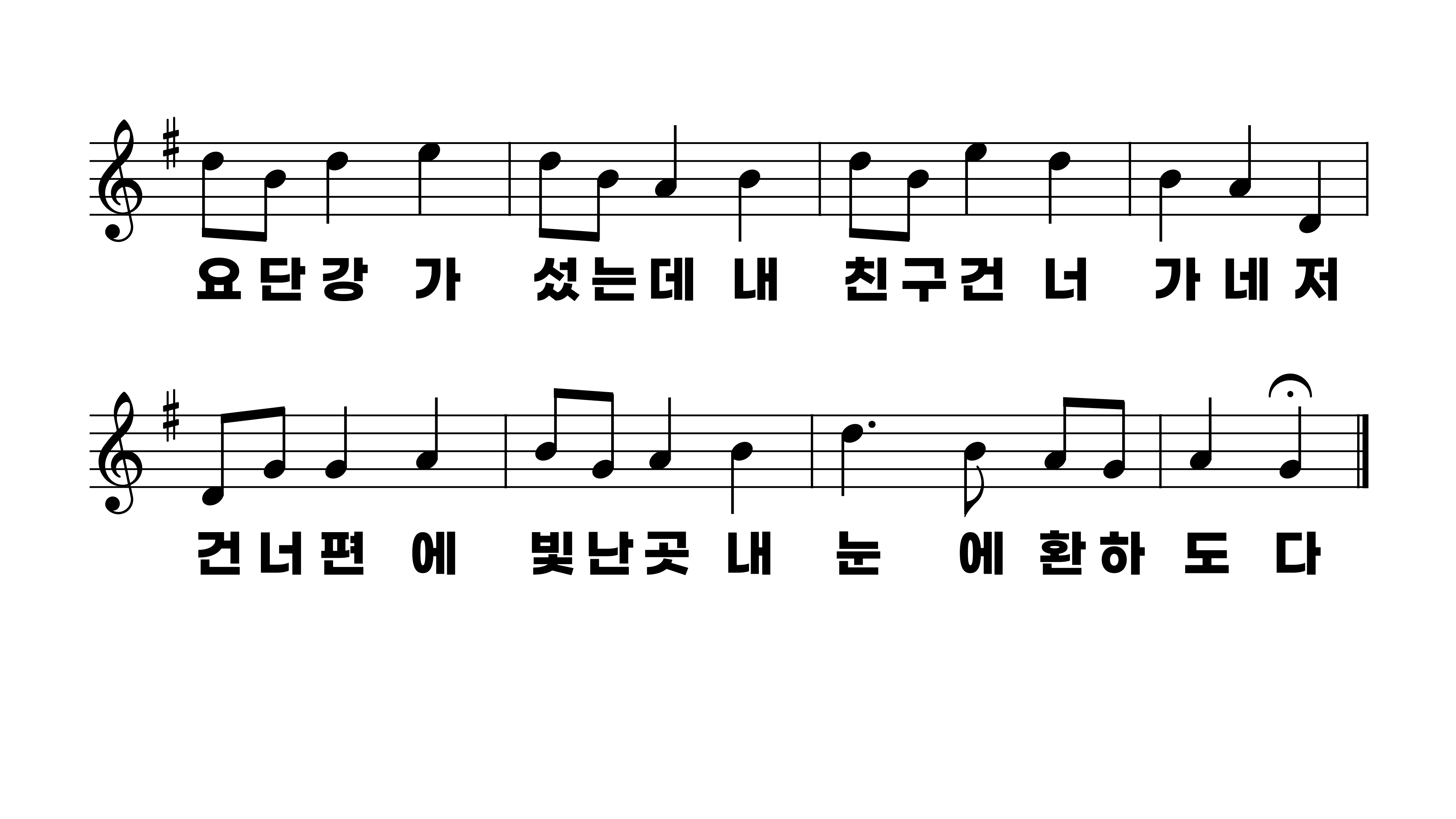 485장 세월이 흘러가는데
1.세월이흘러
2.저뵈는하늘
3.어두운그날
4.큰풍파일어